Safe Boating Campaign
2017-2018 Grant Update
Safe Boating Campaign
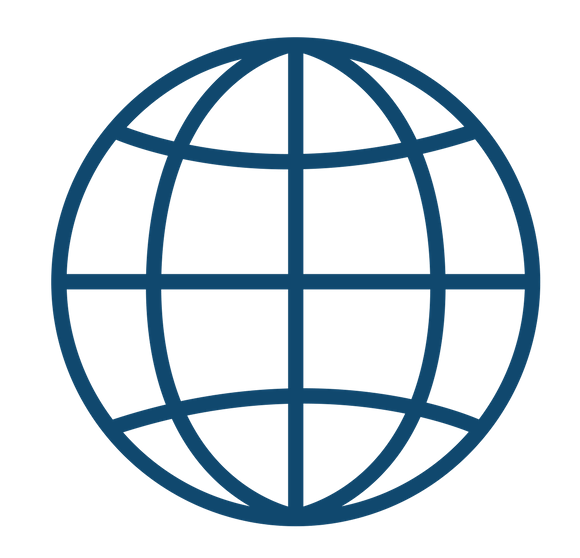 Tremendous Growth
Began in 1958 with National Safe Boating Week
Rapid growth in the U.S. and Canada
Now grassroots support in 9 countries
Simply the Safe Boating Campaign
Tagline, Wear It
Exciting changes for 2018
www.safeboatingcampaign.com
2
Simple vs. Complex
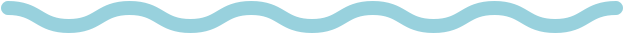 Logos that are most memorable to the general public use a clear and simple design.
www.safeboatingcampaign.com
[Speaker Notes: Simplicity and consistency are KEY to a strong brand.

Based on feedback from many of you, campaign partners and the general public a new logo was created.

Surveys in the summer and fall of 2017 revealed that the Wear It tagline resonates with boaters. 

An orange life jacket image is a powerful and simple reminder to wear a life jacket.]
New Logo
White background		 Transparent background
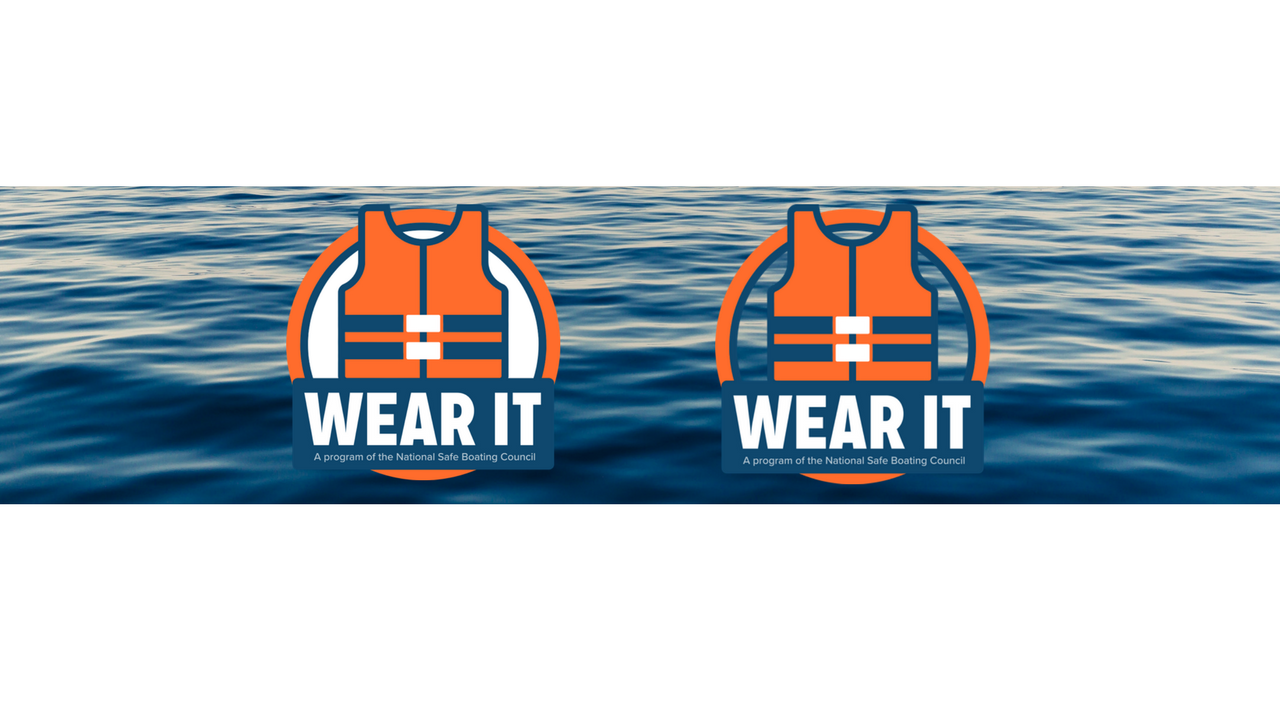 www.safeboatingcampaign.com
Brand Guidelines
Primary Colors
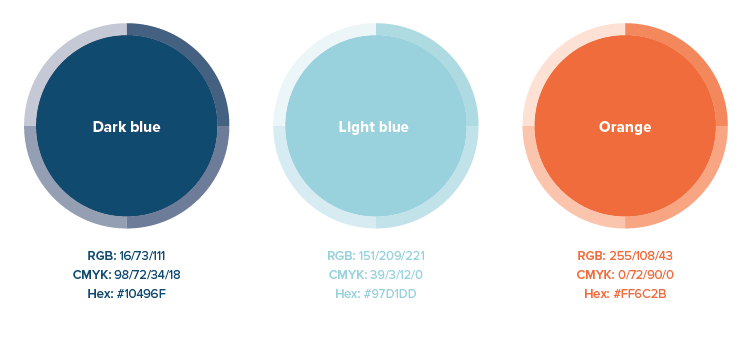 www.safeboatingcampaign.com
Brand Guidelines
Fonts
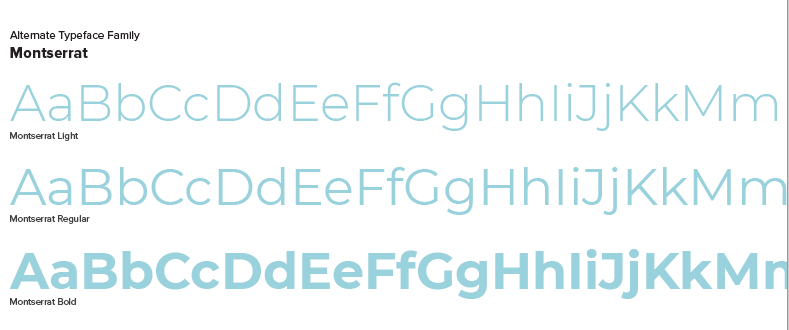 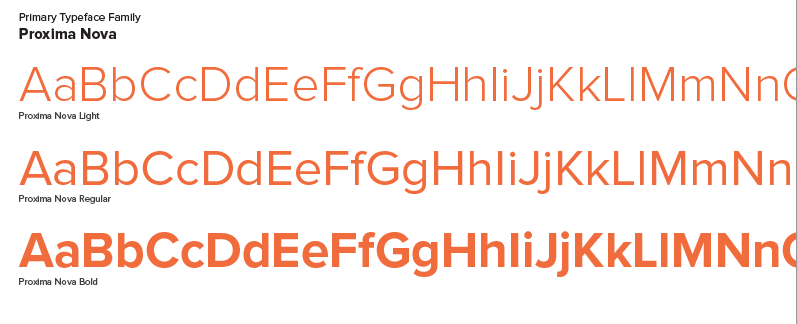 www.safeboatingcampaign.com
Co-Branded Logos
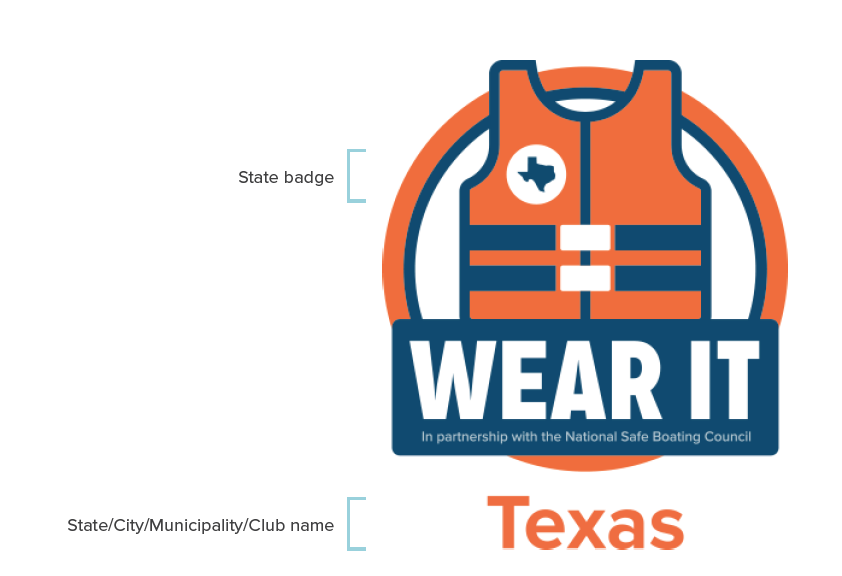 Custom Lockups
www.safeboatingcampaign.com
[Speaker Notes: Nearly 120 requests for co-branded logos. This may be customized for an organization as well.]
Quality vs. Quantity
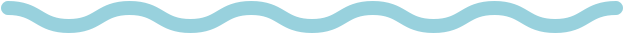 The impact of a marketing message increasingly depends on the quality of the experience.
www.safeboatingcampaign.com
[Speaker Notes: In our case, a quality website experience to engage a existing and potential campaign partners, boating enthusiasts, and the media.]
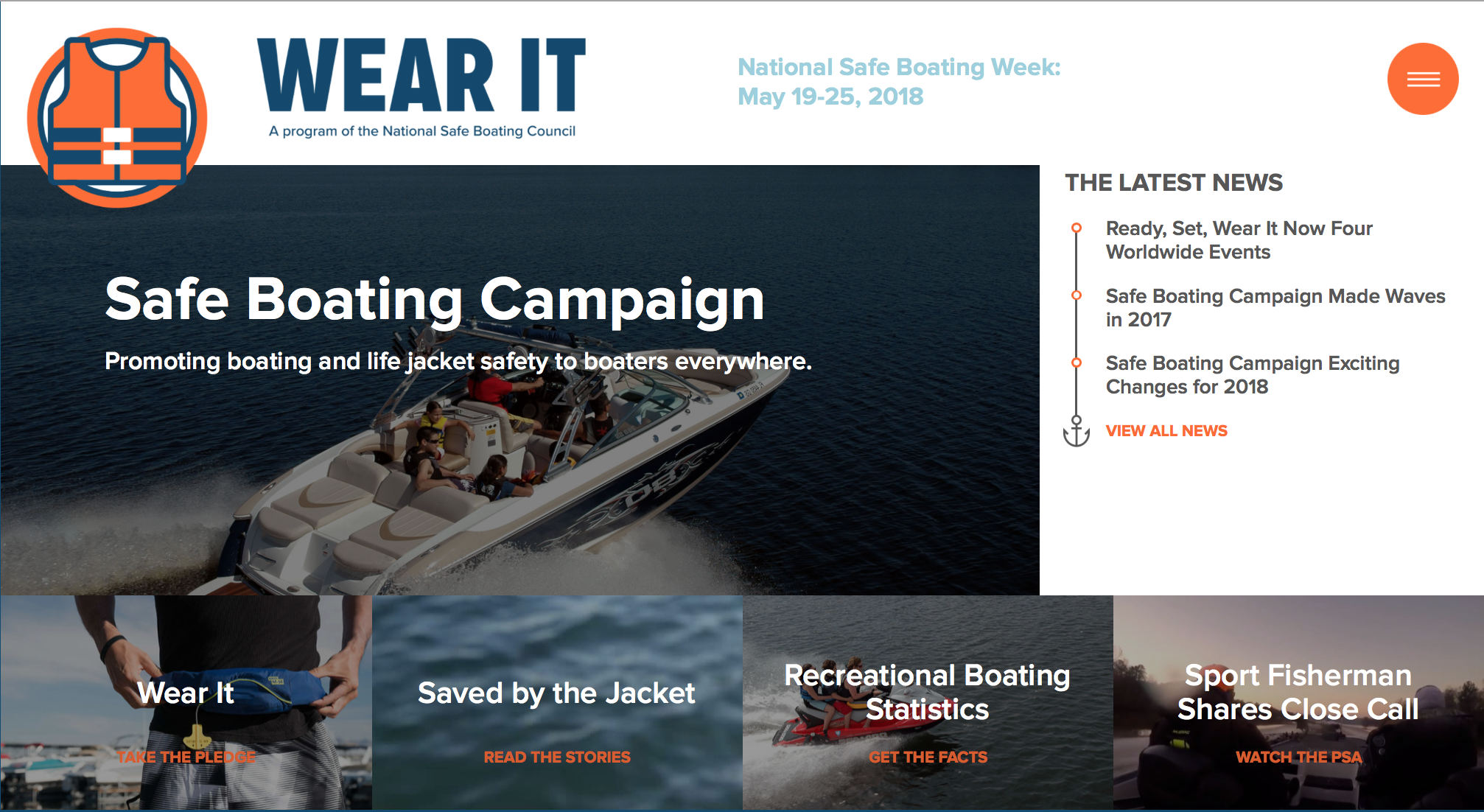 Website Redesign
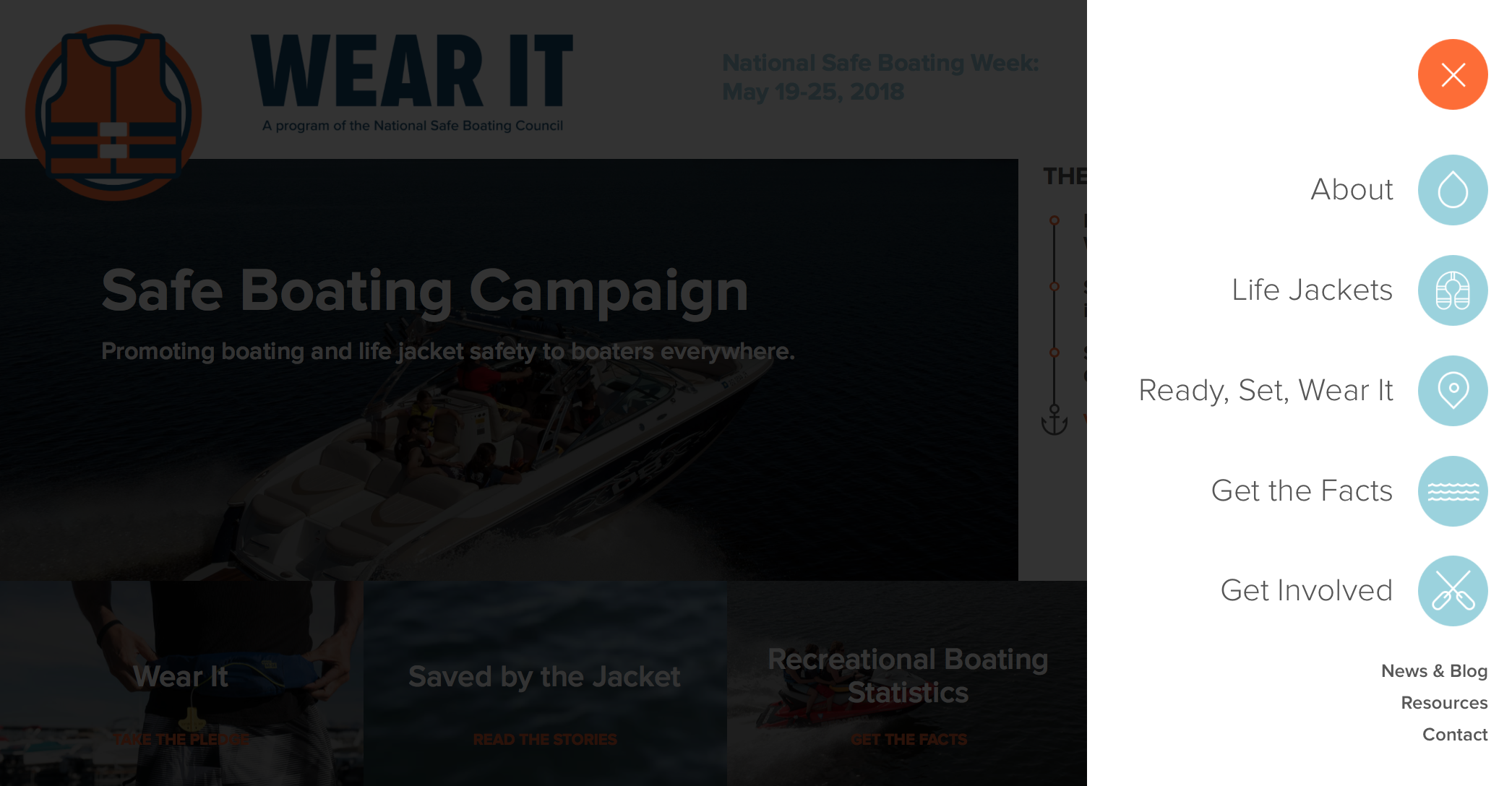 Website Redesign
Life Jacket Quiz
No matter what the activity or style chosen:

Be responsible and always wear your life jacket while boating.

Looking for a life jacket?
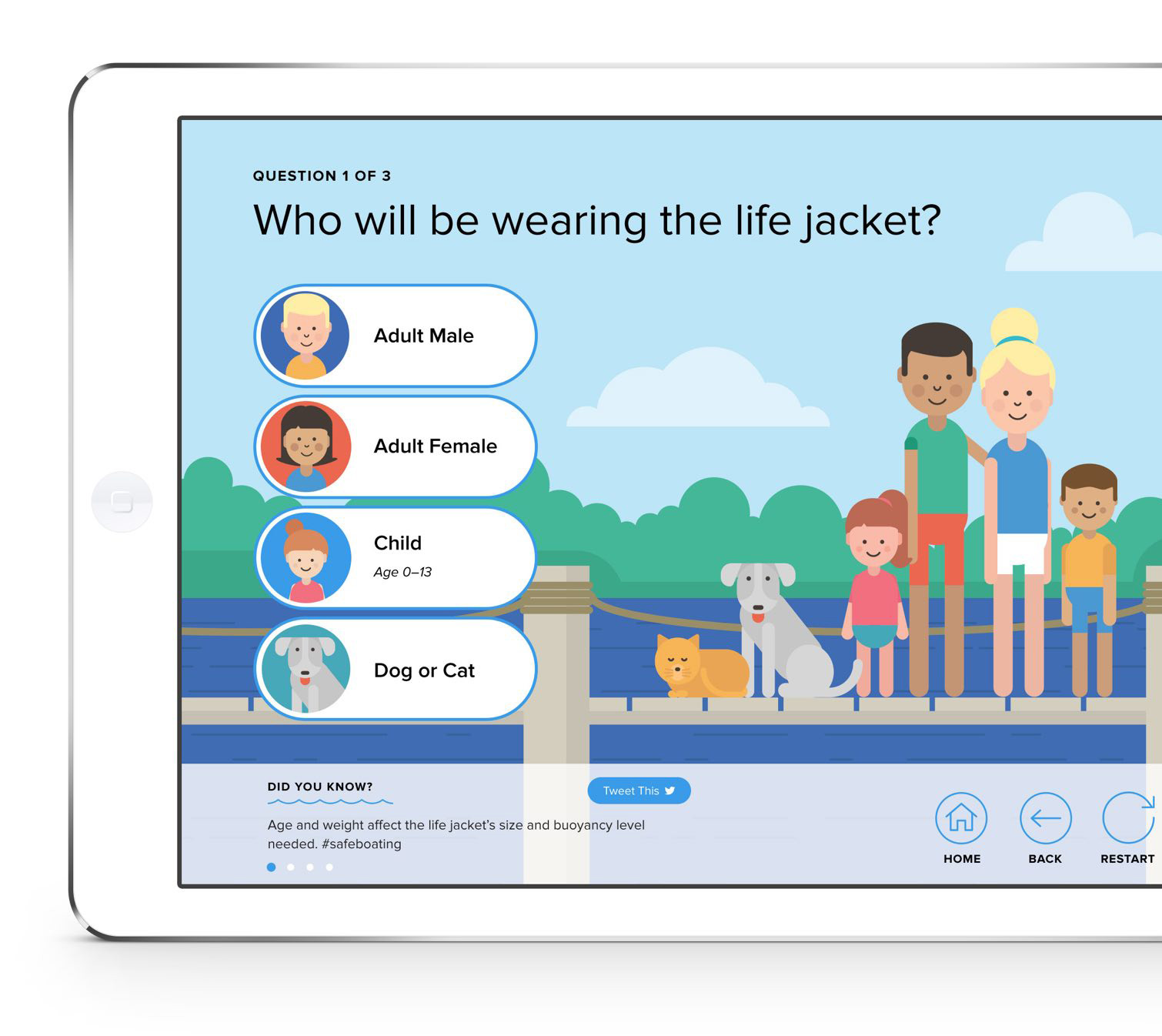 www.safeboatingcampaign.com
Quality Content
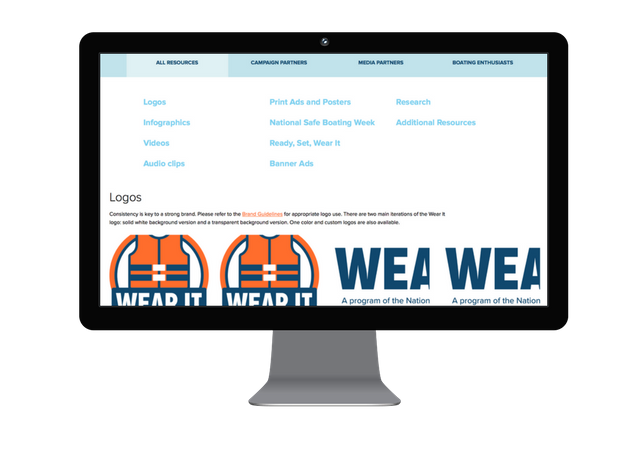 Resources

Campaign Partners

Media Partners

Boating Enthusiasts
www.safeboatingcampaign.com
[Speaker Notes: Logos, infographics, PSAs, social media template content, posters, and more!]
News & Blog
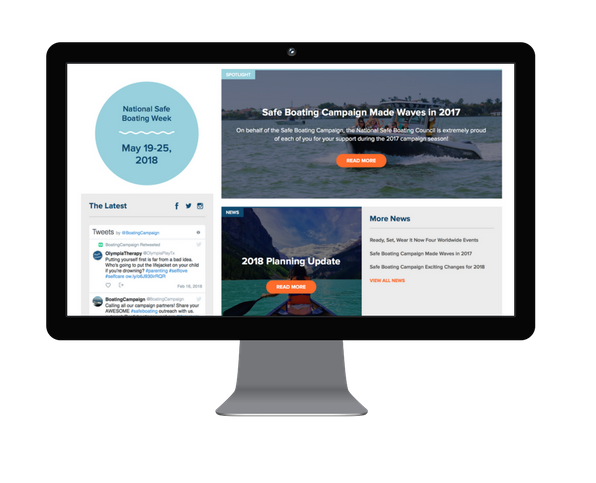 Showcase Global Reach

Guest posts

Latest resources

Grassroots updates
www.safeboatingcampaign.com
[Speaker Notes: Be the media. This will roll out this summer.]
Yearlong Campaign
Wear Your Life Jacket to Work Day:  May 18, 2018
RBS community and others participate #lifejacket2work

National Safe Boating Week: May 19 – 25, 2018
Grassroots events, such as festivals, marathons and trainings #safeboating

Ready, Set, Wear It events: May 19, June 9, July 7, August 11
Same goal = life jacket education #rswi18

Continues throughout the year!
Supports Spring Aboard, #406Day, Operation Dry Water, National Marina Days, National Fishing and Boating Week and more!
www.safeboatingcampaign.com
Grassroots Funding
Application to receive grassroots funding opens in April.

Vehicle Wraps
Life Jackets
Youth activity books
Billboards
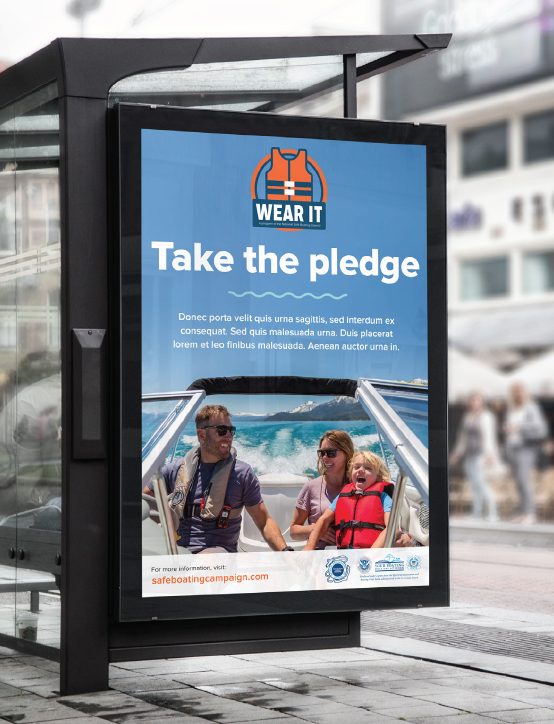 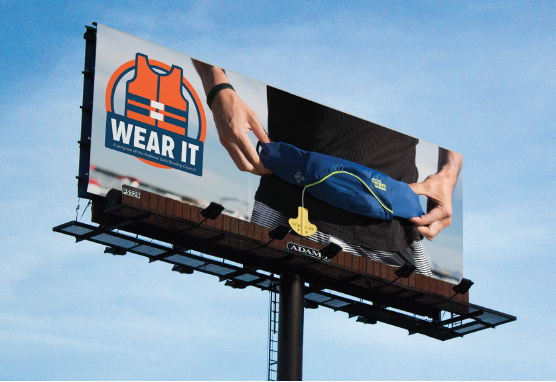 www.safeboatingcampaign.com
New Resources
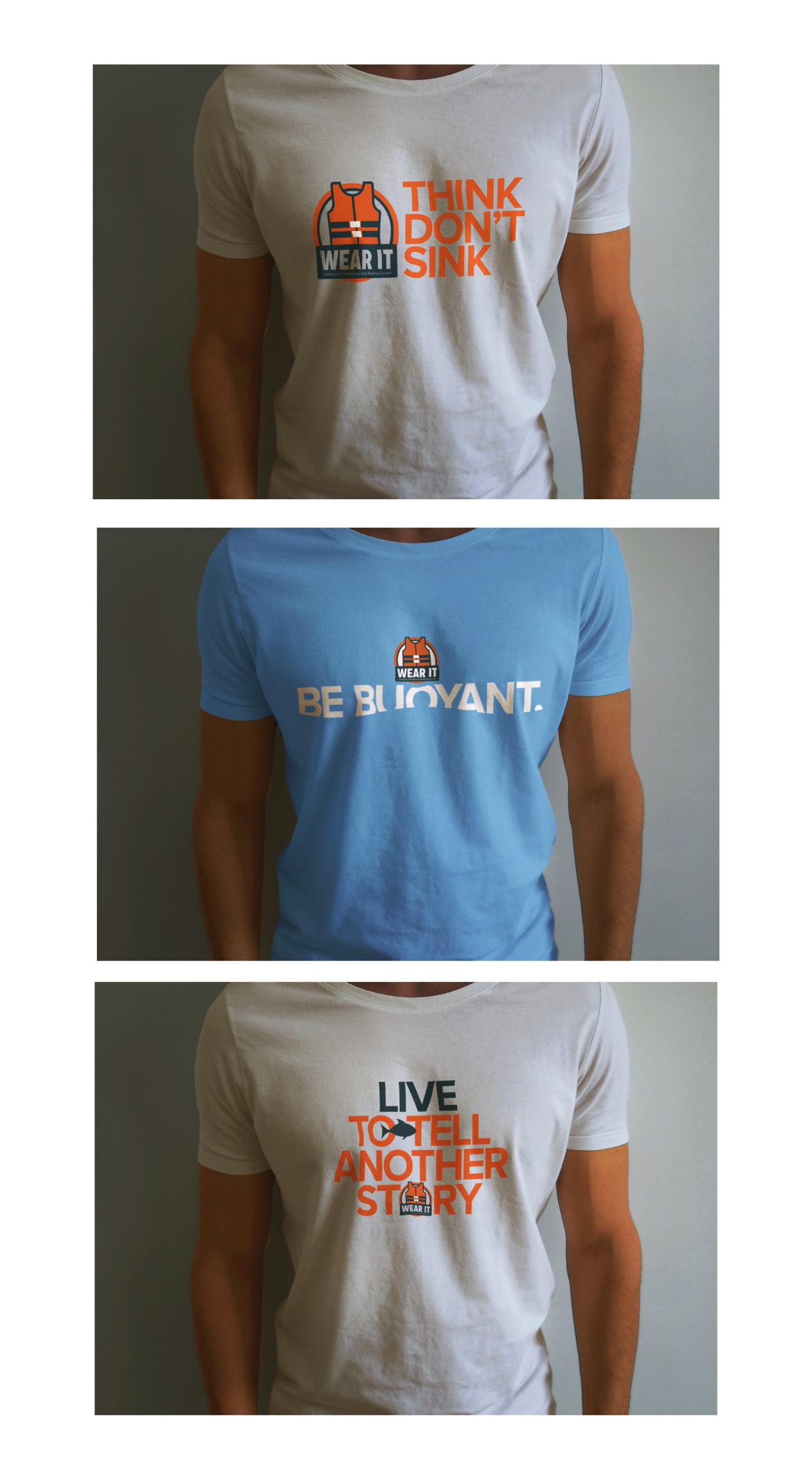 Available in April 2018

T-shirts
Banners
Whistles
Dry bags
And more!
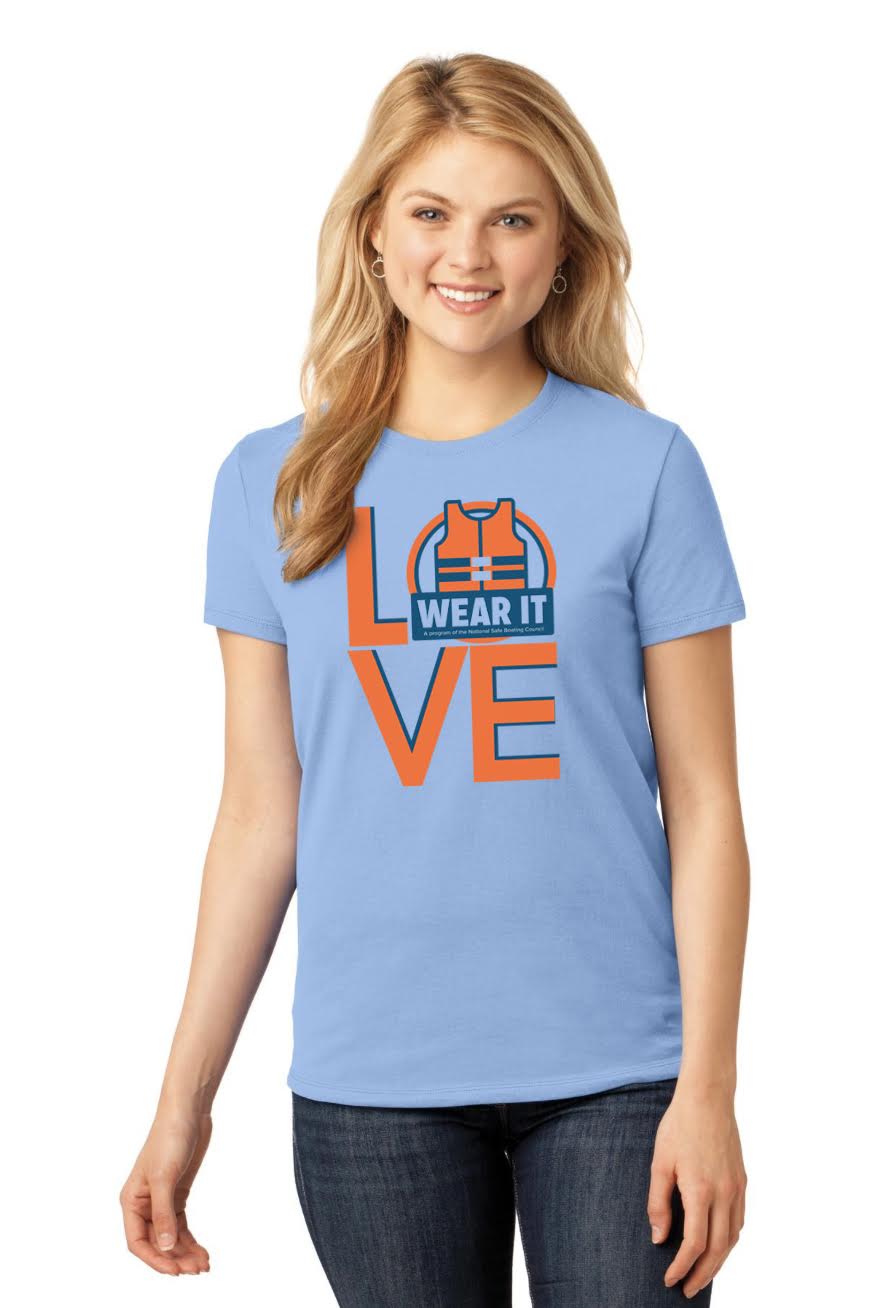 www.safeboatingcampaign.com
Outreach Plan
Tiered Approach

Campaign partners (website, social media, e-newsletter, personalized outreach)
Stakeholders (website, social media, personalized outreach)
Media (website, direct outreach)
Boating public (website, social media, advertising)
www.safeboatingcampaign.com
THANK YOU
www.safeboatingcampaign.com